Oct 1, 2020
Key issues for TR 24.821CT1 study item on PLMN selection
Intro
CT1 approved a Rel-17 study item on PLMN selection for satellite access
the first phase of the WI on stage 3 support for satellite access in C1-205388
Motivation: modify the legacy PLMN selection procedure so that it is compatible with the satellite access.
The potential incompatibility issues are listed in the objectives of the WID
Only the key issues are discussed here 
The solutions will be discussed separately after the key issues are agreed
Source sample text
Key issues for the TR 24.821
Initial list of issues
KI#1 Deployment scenarios
KI#2: Determination of the country of the UE location
KI#3: Selection of a PLMN in the country of the UE location
KI#4: PLMN selection in international areas
KI#5: PLMN selection for PLMNs with shared/global MCC (9xx)
KI#6: Prioritization of new RAT types for PLMN selection
KI#7: PLMN search in satellite access
Source sample text
KI#1: Deployment scenarios
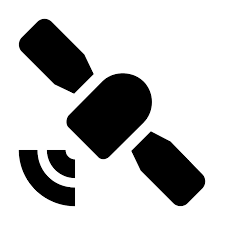 Leakage into international waters
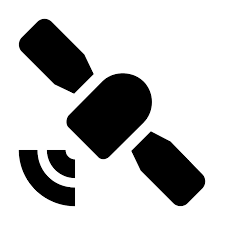 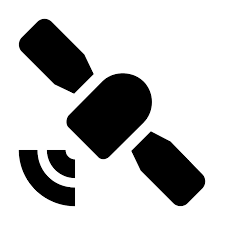 Cross-border leakage
Country A
contiguous
 waters
Country A
Country A
International waters
Country B
Country A
Country C
Country C
Country B
A. NTN cell coverage targeting one country or a portion of it (Country A)
C. NTN cell coverage targeting one country and its contiguous waters (Country A)
B. NTN cell coverage targeting multiple countries (A, B, C)
Country D
Scenarios B and C can be branched out depending on the MCC of the serving PLMN(s)
Scenarios above are not the final set. More scenarios may be added.
Cross-border leakage
Source sample text
KI#2: Determination of the country of the UE location
In the legacy procedure, the UE needs to know the MCC of the serving PLMN
Needed during PLMN re-selection when roaming, so the UE can restrict search for higher priority PLMN(s) to those with the same MCC
Determination of the country of the UE location is a new LI requirement
UE also needs to determine when it is in international areas (no country)
For PLMN selection for satellite access, the UE must always first determine its country
MCC-based location/country determination does not work for NTN because:
A radio cell may span multiple countries by design
There are PLMN IDs with MCC = 9xx
In international areas, the UE can not rely on MCC
Source sample text
KI#3: Selection of a PLMN in the country of the UE location
Applicable when the UE is inside a country (not in international areas)
SA3-LI requirement:  Any solution shall support the ability to enforce the use of a Core Network of PLMN in the country where the UE is physically located
Based on this, selected PLMN must always be in the country of the UE location
Does not apply when the UE is in international areas
The condition that the selected PLMN must have a CN in the country where the UE is located may be impossible to satisfy during PLMN selection
We may need to assume that PLMNs that are allowed based on SIB and USIM configuration and are in the same country as the UE can be selected
The CN location verification can take place during registration procedure (by AS or NAS)
Source sample text
KI#4: PLMN selection in international areas
SA3-LI requirement: Any solution addressing extraterritorial (e.g. international maritime zone and aeronautical) use cases should provide means to notify the HPLMN on roaming in and out of those areas
Current PLMN selection procedure does not support international areas
In current deployments, the coverage on board ships and airplanes is provided by on-board RAN, which is, strictly speaking, in the territory of the country owning the vessel 
The SA3-LI requirement to select PLMN in the same country does not apply to international areas
Source sample text
KI#5: Handling of PLMNs with shared/global MCC (901)
9xx MCC values are not associated with a country
PLMN IDs with global/shared MCC 9xx are typically used by satellite networks
MCC 9xx does not correspond to any country
Current PLMN selection procedure does not support re-selection to a PLMN with MCC 9xx
The UE always searches for higher priority PLMN with the same MCC as the selected VPLMN
According to the current procedure, the UE could re-select to/from a global PLMN only from/to another global PLMN
Additionally, how to meet LI requirements with MCC 9xx?
Source sample text
KI#6: Prioritization of RAT types for PLMN selection
SA2 has agreed on the following new NTN RAT types: 
NR(LEO), NR(MEO), NR(GEO) and NR(OTHERSAT) 
How is RAT prioritization handled for satellite access for UEs supporting both TN and NTN?
Use case A: corporate users of a cruise ship company or a trucking company → prefer satellite access, allow terrestrial access
Use case B: low data rate plans focused on outdoor coverage → prefer satellite access, allow terrestrial access
Use case C: general public: prefer terrestrial access, allow satellite access 
Use case D: disaster relief: → prefer terrestrial access, allow satellite access with the ability to change the preference (e.g. manually).
Source sample text
KI#7: PLMN search in satellite access
Do we need to adjust the interval of the periodic search for higher priority PLMN for satellite access for roaming UE?
Currently, the search interval is between 6 minutes and 8 hours (default 60 minutes) with a configurable parameter MinimumPeriodicSearchTimer 
Should there be a separate search interval and the MinimumPeriodicSearchTimer parameter for satellite access?
Like there is for NB-IoT UE
Source sample text